Modalità di accesso per gli utenti accreditati:
Per l’inserimento delle attività progettuali scolastiche a carattere nazionale promosse dagli Organismi Sportivi affiliati al CONI ed al CIP a.s. 2018/19 gli utenti accreditati, per accedere al sistema devono collegarsi al sito dedicato progettiscolastici.sportesalute.eu, inserire le credenziali ricevute negli appositi campi “Accesso per utenti accreditati” e cliccare su “accedi”. Al primo accesso il sistema chiederà la modifica della password.
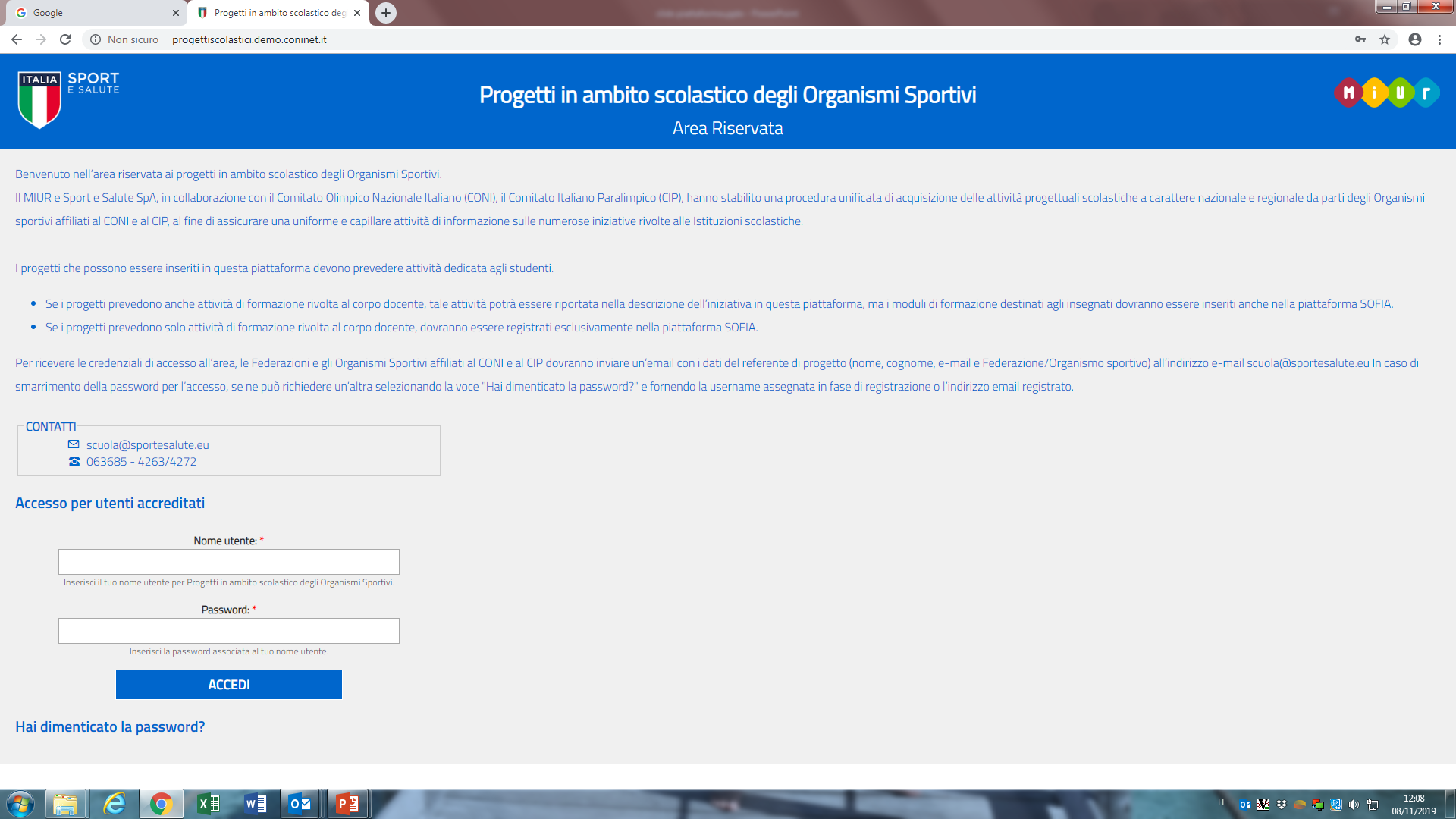 Aggiungi progetto
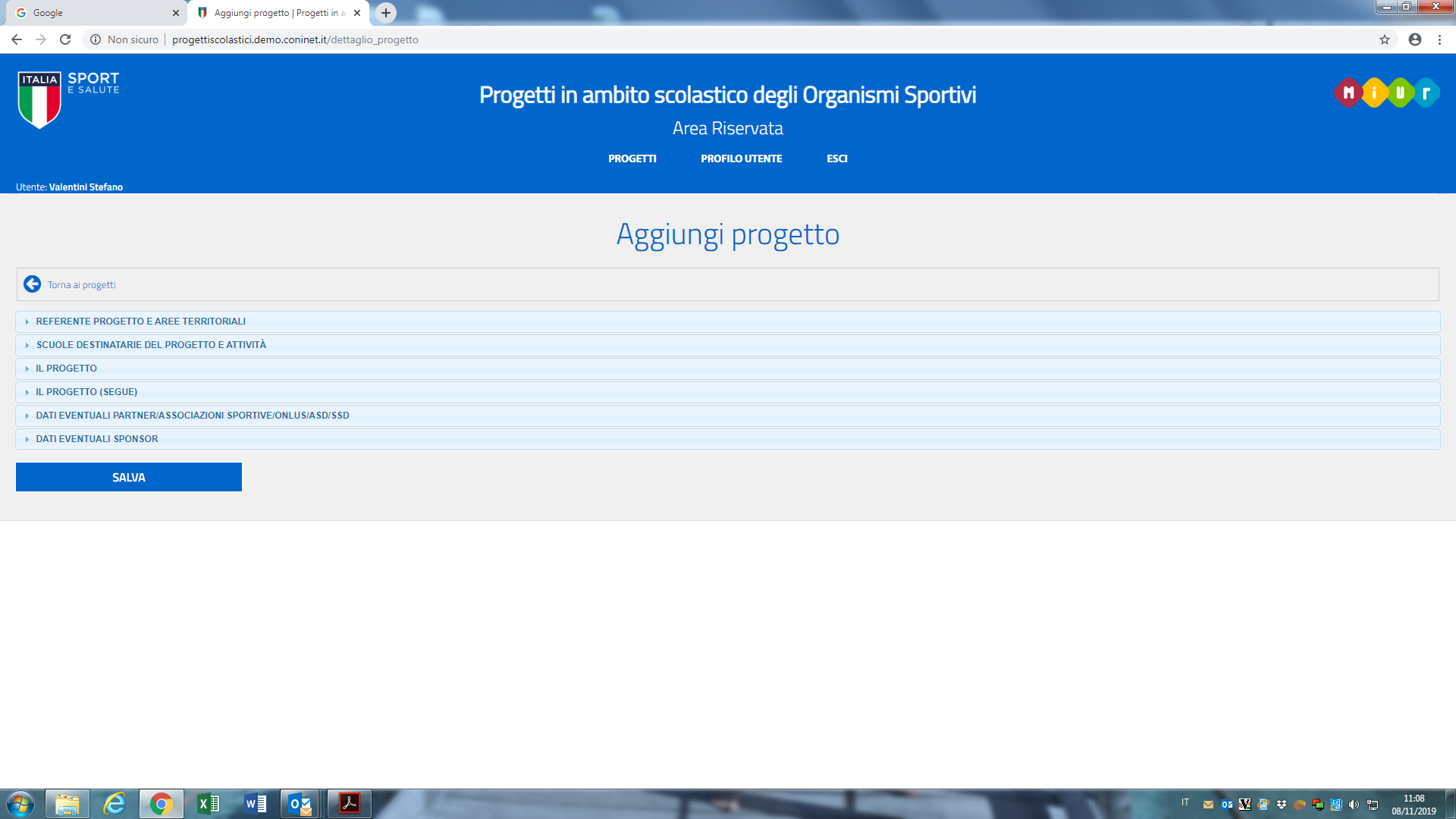 Cliccando su “Progetti” il referente accede alla maschera “Aggiungi progetto” composta da diversi menù cliccabili:
Referente progetto e aree territoriali
Compilare in ogni sua parte. 
Nella sezione “Aree progetto” possono essere selezionate le singole province o anche l’intera regione.
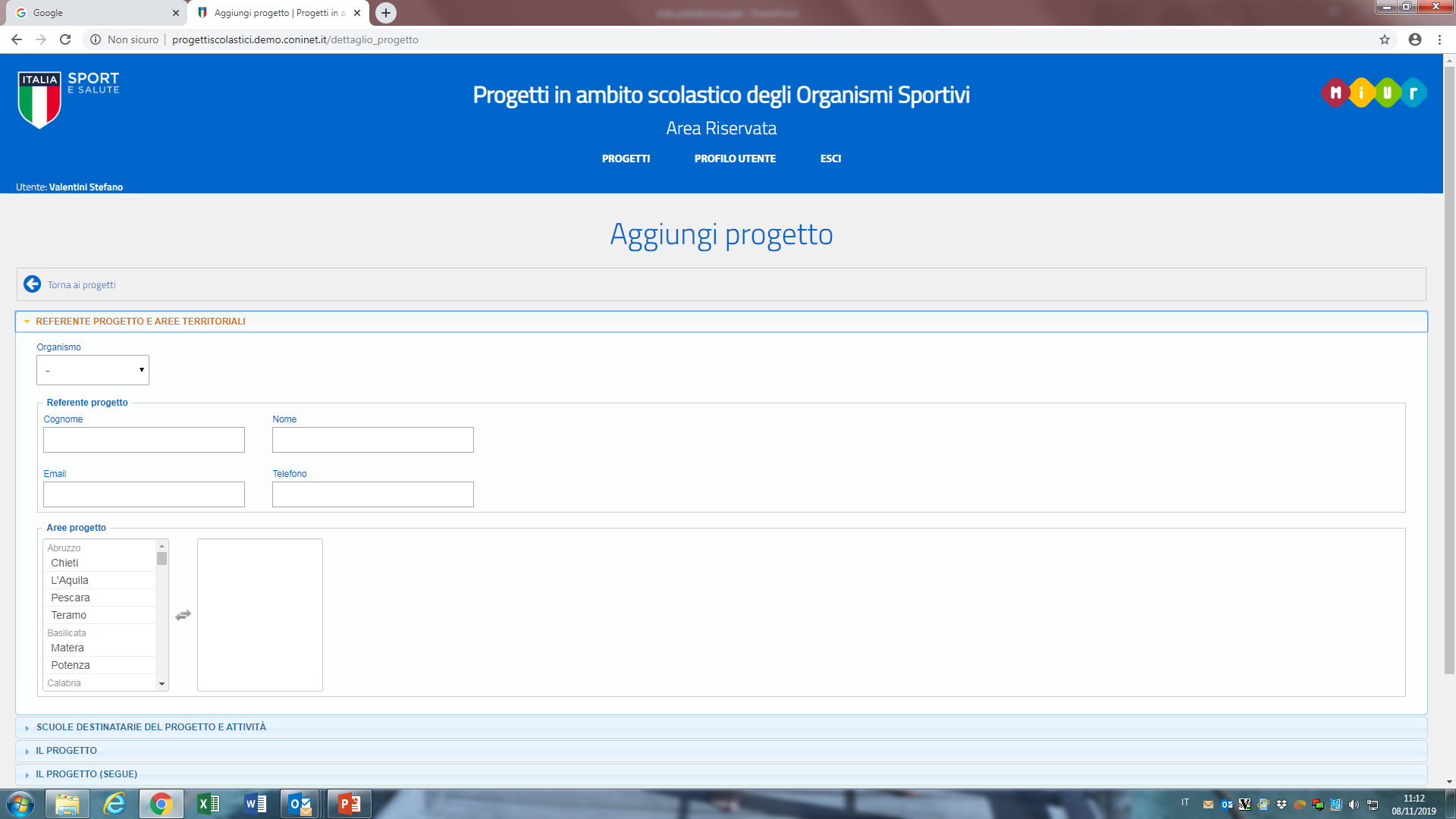 Scuole destinatarie del progetto e attività
Inserire la tipologia e il numero di scuole destinatarie del progetto, il numero di ore in orario curricolare ed extra-curricolare destinate all’attività pratica e teorica per gli studenti e il numero di ore destinate all’attività formativa per gli insegnanti.
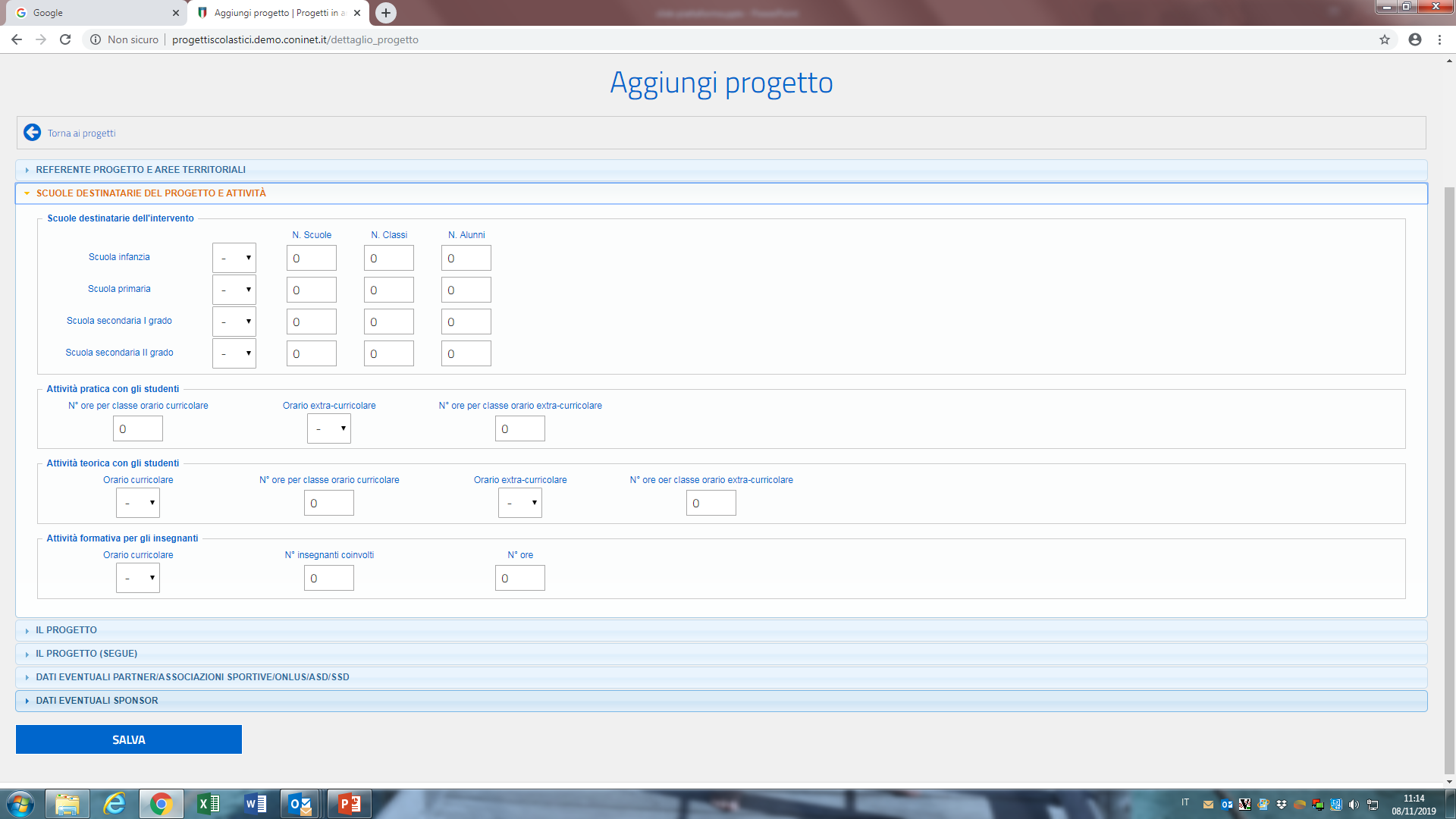 Il progetto
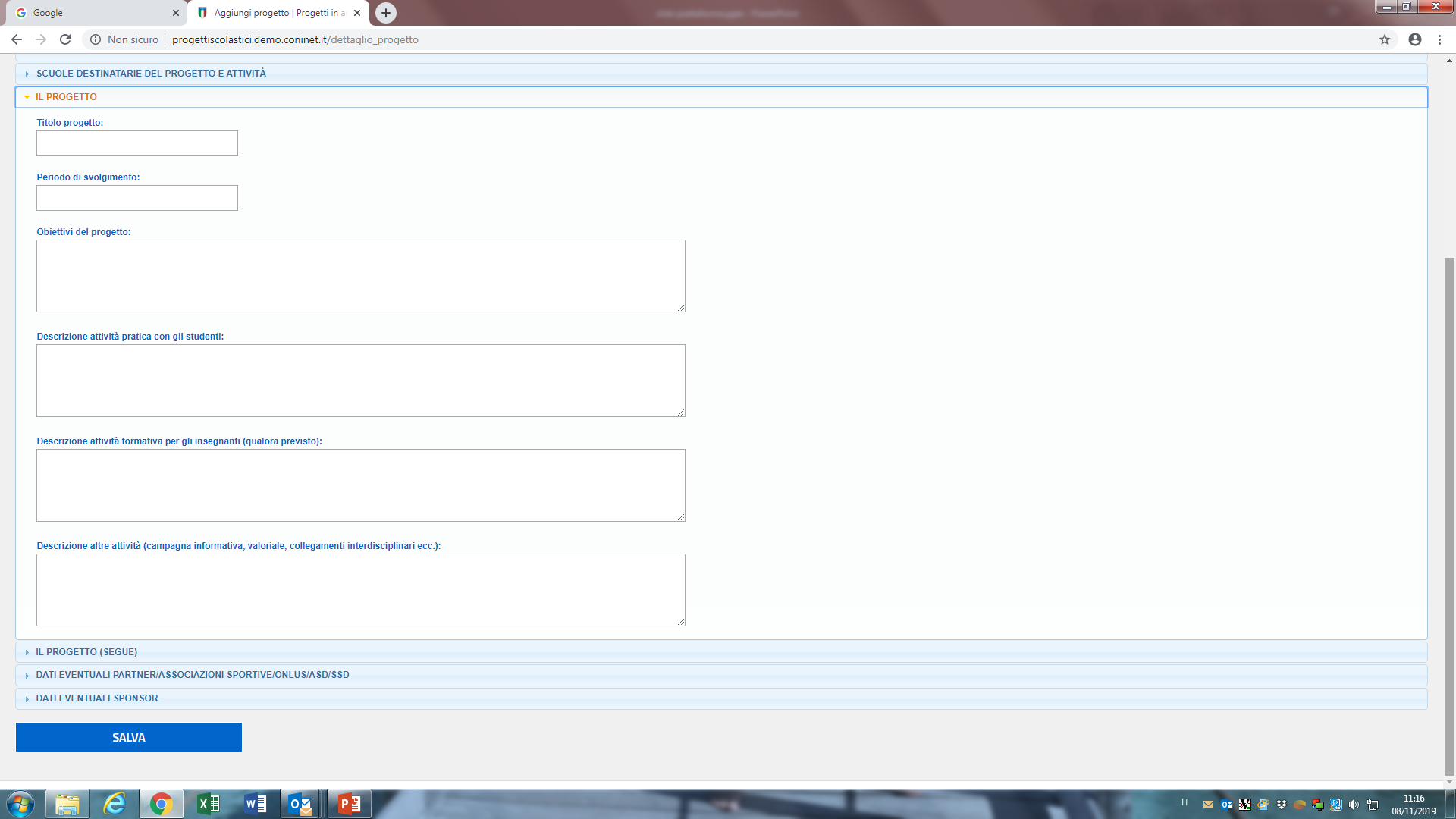 Il progetto (segue)
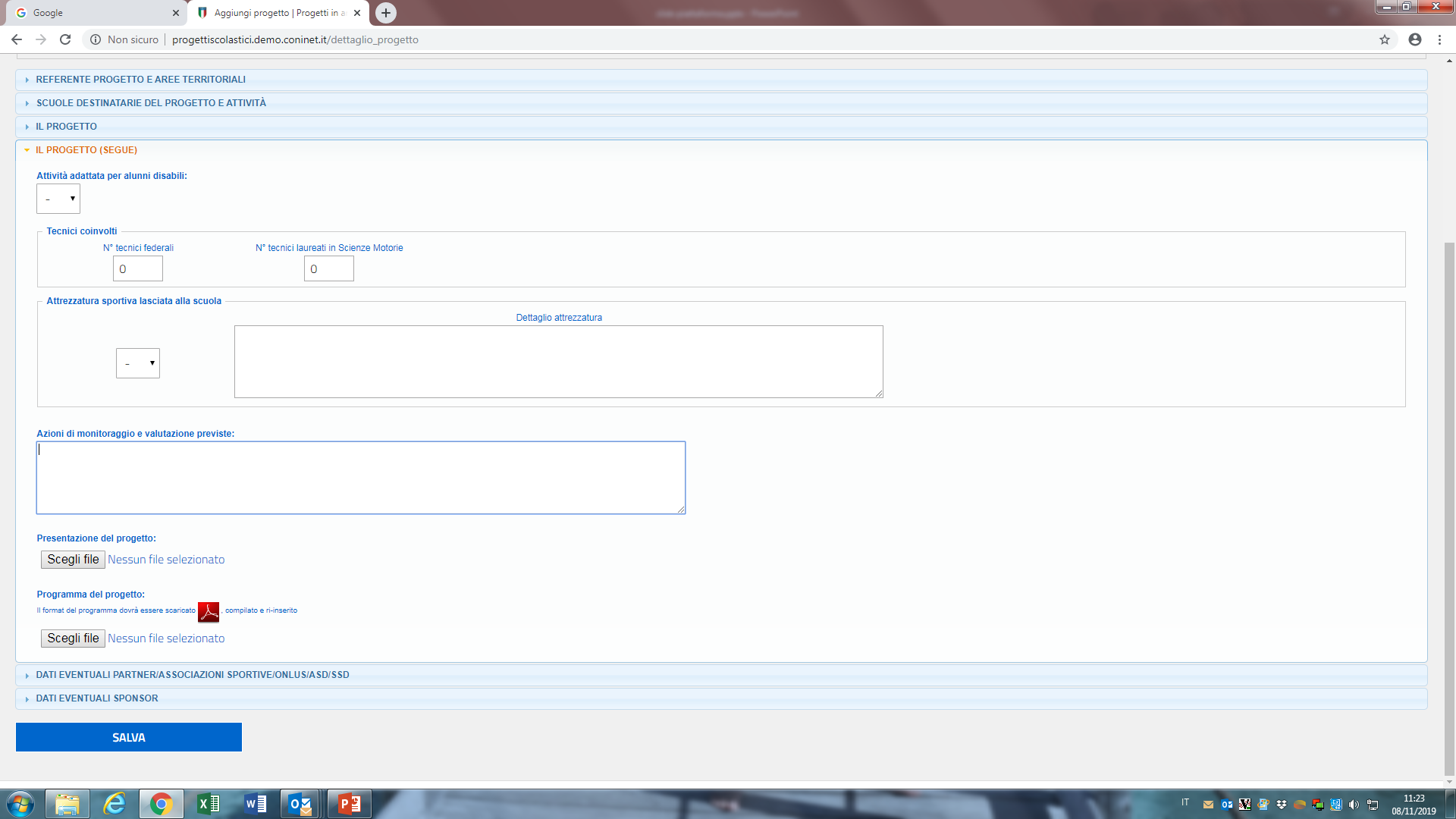 Dati eventuali partner/associazioni sportive/onlus/asd/ssd
Cliccando sul simbolo “+ ” è possibile aggiungere ulteriori partner/associazioni sportive/onlus/asd/ssd.
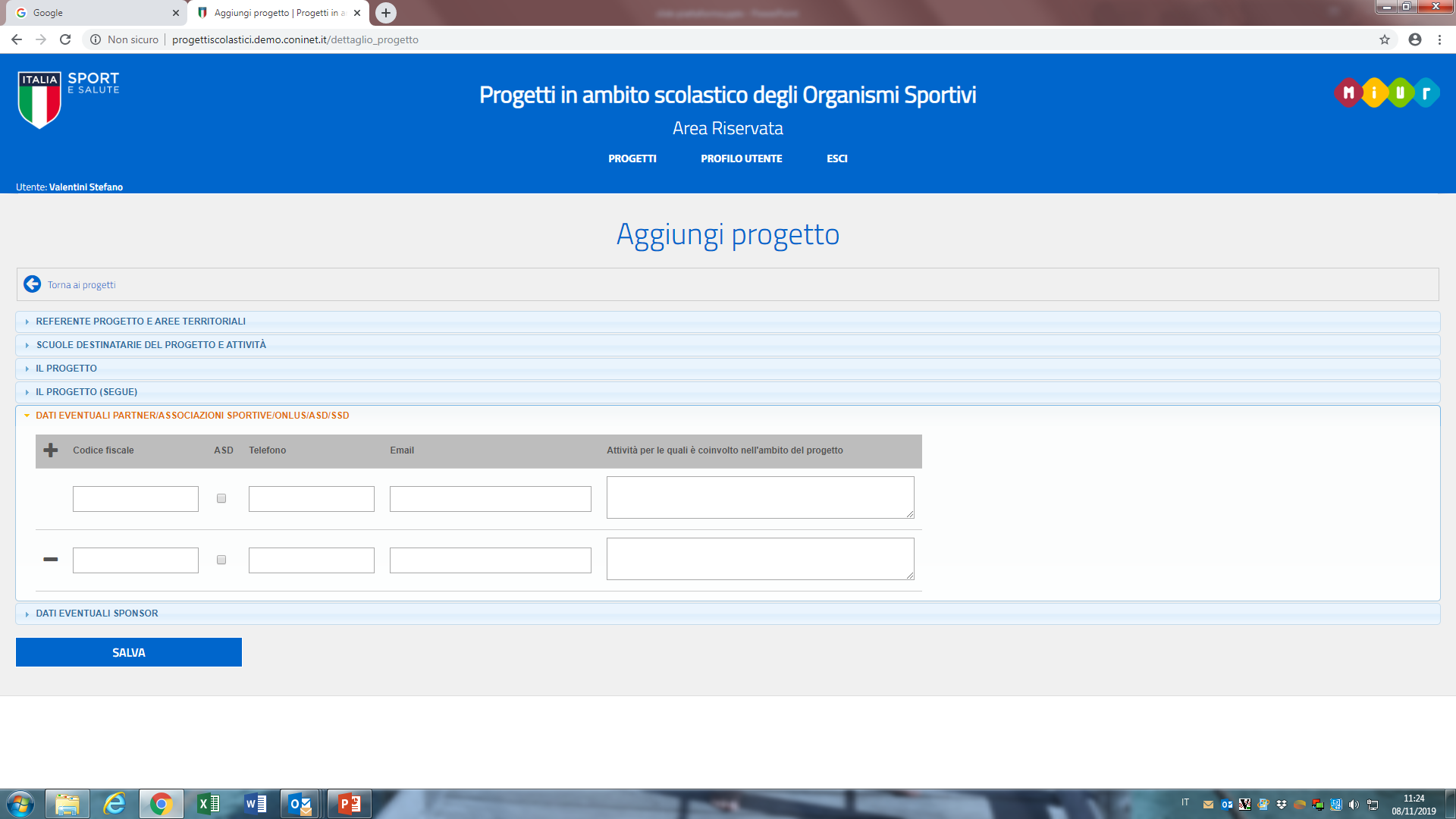 Dati eventuali sponsor
Cliccando sul simbolo “+ ” è possibile aggiungere ulteriori sponsor.
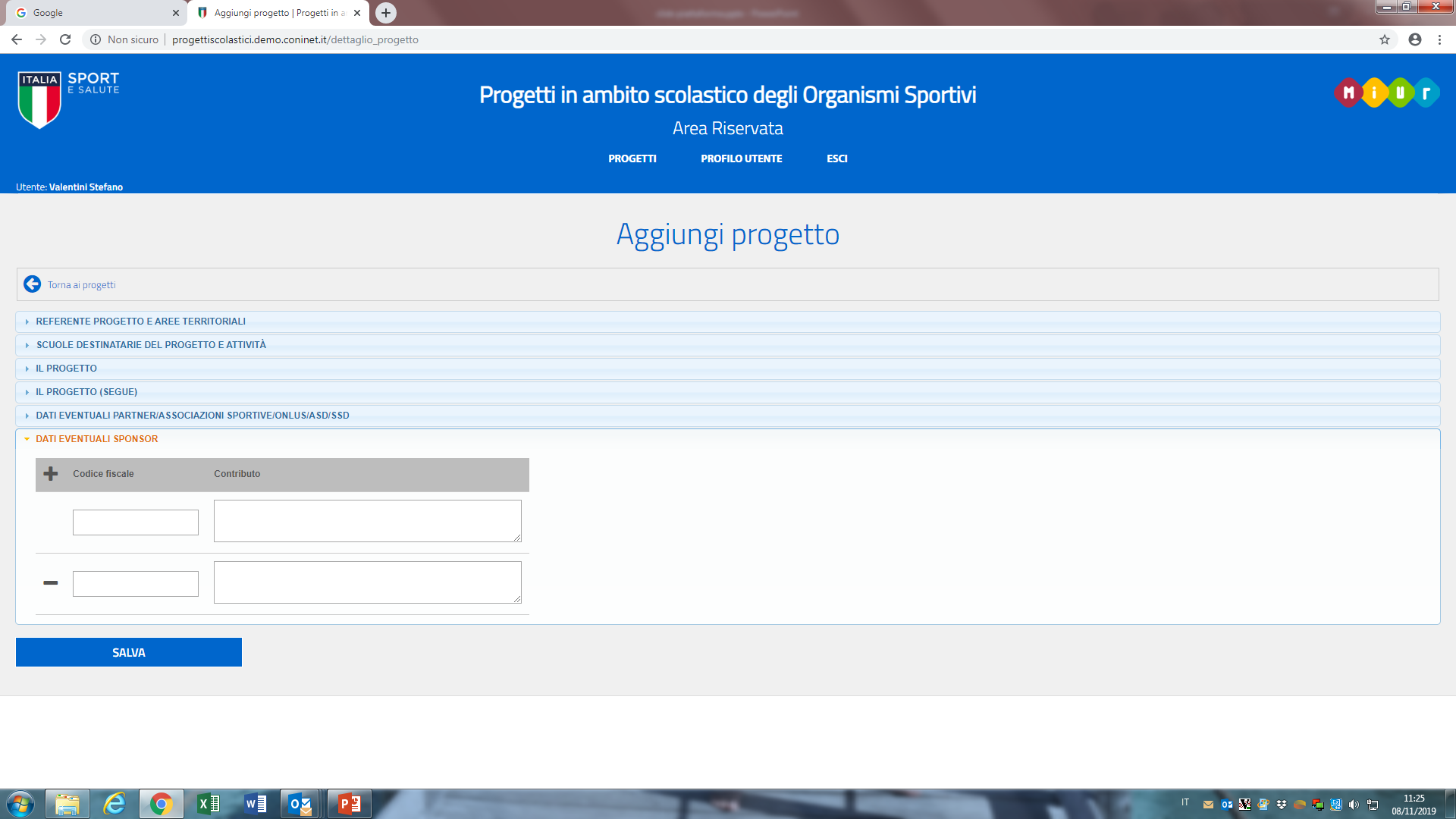 Budget
A seguito della convalida del progetto – flag verde apposto dalla Commissione valutatrice – il referente del progetto potrà inserire il relativo budget.
La schermata si compone di un campo relativo al budget preventivo da inserire entro il XXXXX e di un campo relativo al budget consuntivo da inserire al termine del progetto (il referente di progetto dovrà quindi accedere nuovamente in piattaforma).
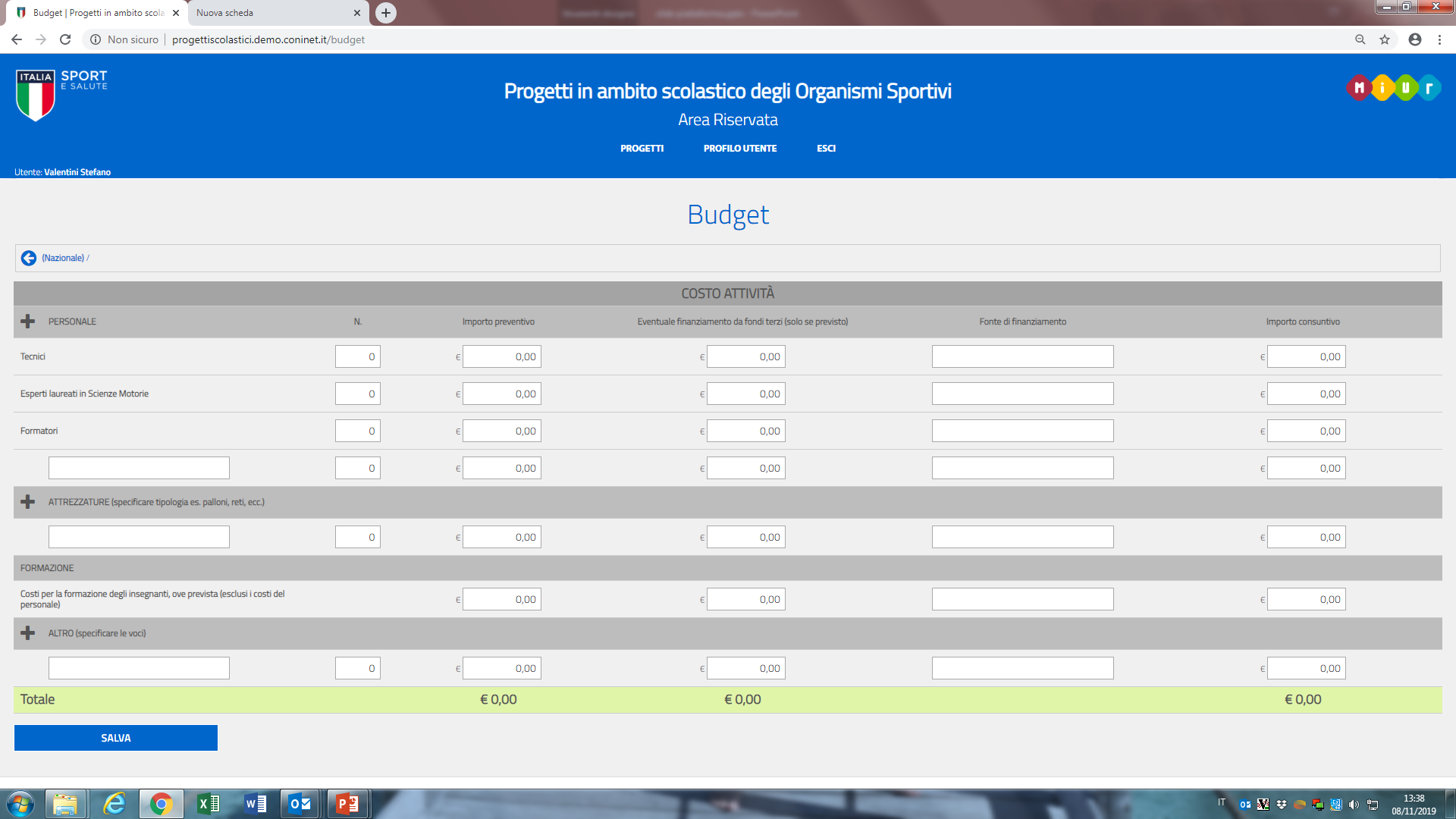